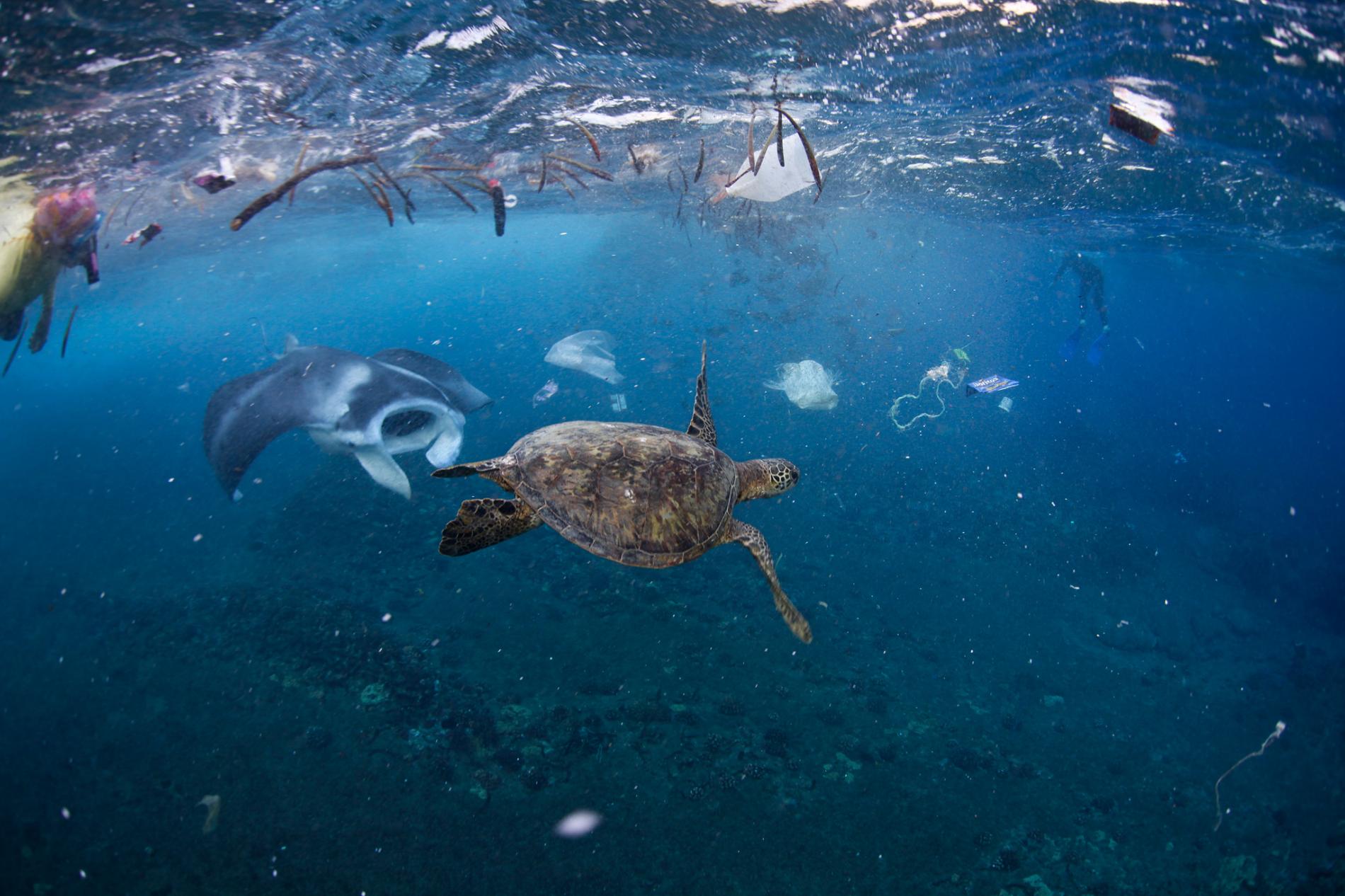 Ocean Plastics
Innovating solutions influenced by Circular Economy


Peter Atanasov, Daniel Femi- Alemede, Stefan Loubry, Lara Mayhew, Sophie Mowbray,  Kate Reddaway, Jonathan Teasdale, Phoebe Warren and Leo Wu
[Speaker Notes: https://www.youtube.com/watch?v=6zrn4-FfbXw]
[Speaker Notes: https://www.youtube.com/watch?v=6zrn4-FfbXw

50 seconds- end]
Circular Economy
Enablers and favorable system conditions. 
Collaboration 
Rethinking incentives 
Providing sustainable set of international environment rules 
Access to financing
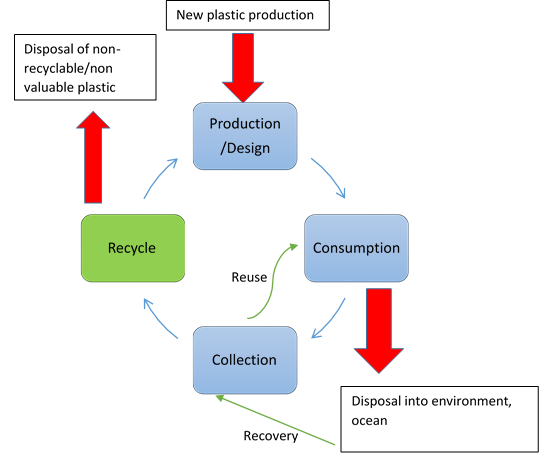 Our traffic light coding system
Where did it come from; where should it go?
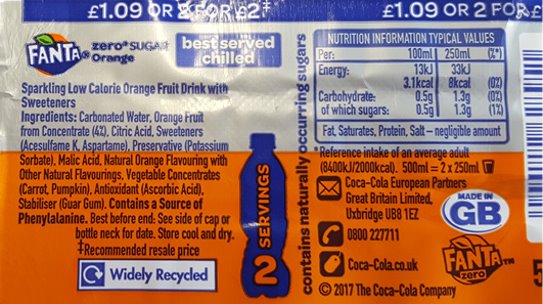 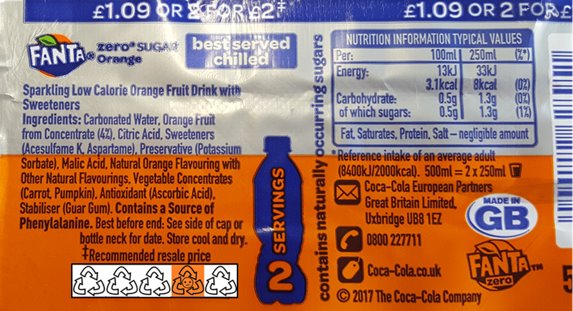 Please recycle
The survey
91 University of Exeter students and members of staff participate:
55 female; 29 male; 7 did not provide information about their gender;
52 British; 30 International; 9 did not provide information about their Nationality;
Mean age=21.67 years; St. Deviation=3.8years;
MCQs on knowledge and opinions about plastic waste, recycling and our idea
Open questions allowing for further comments on how the participants reused plastic:
The survey
81% of participants approved of colour-coding for plastic recyclability; 3% disapproved while the rest were undecided.
80% of the participants approved of our proposal for colour-coding range from green to red; 3% disapproved while the rest were undecided.
Who should implement the system?
[Speaker Notes: An ideal middle-ground:
An ideal system would be a Non-ministerial Government Department (NMGD), similar to the Food Standards Agency. This would be an independent body, free of political oversight that would serve the public interest. Its actions wouldn’t need ministerial approval and could be advised by different committees. It would have its own government website and only one rating system, making it easier to understand than multiple private rating systems. Some of the work could be subcontracted out to individuals or private businesses in order to carry out auditing/rating of plastic producers. This system would be cost-effective as there would be no need for advertising after initially starting up, and the tax-payer would only fund the research, while plastic producers would pay for the labelling.]
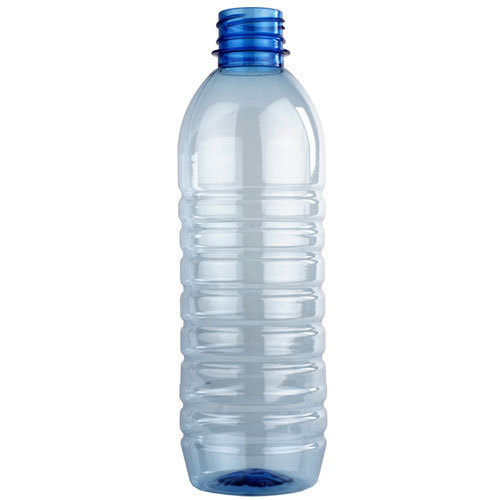 Considerations
How can we take the idea further? 
Non single-use plastic?
Certification of plastics?
Recovery of plastic?
Different locations have different recycling systems
The code may not be able to replace information on the bottle about recycling, as it considers the overall environmental impact with regards to plastic, and so may not reflect the recyclability 
Our system only focuses on single-use, consumer primary packaging, not secondary or tertiary
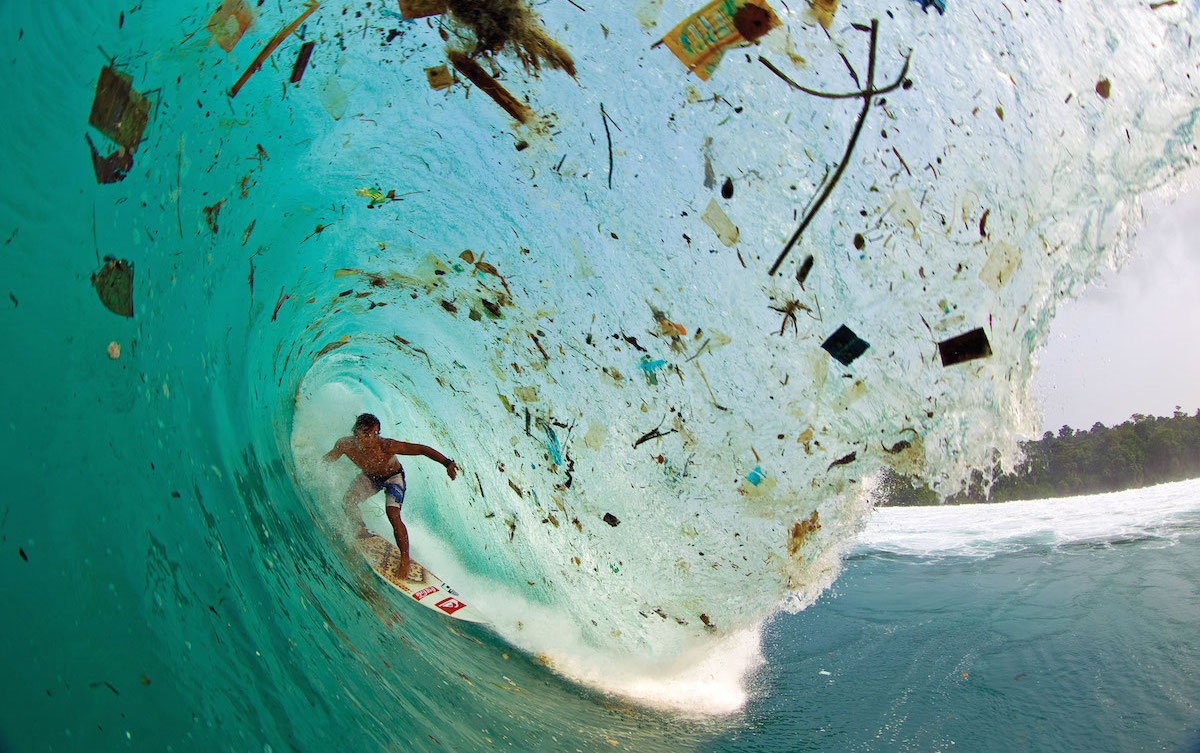 Are you ready to turn the tide on plastic?